Гражданский бюджет отдела сельского хозяйства Уйгурского  районабюджета  на 2019 год
село Чунджа 2019г.
Удельный вес бюджета на 2019 год ГУ “Отдел сельского хозяйства Уйгурского  района”. Всего – 20589,0тысяч тенге
Услуги по реализации государственной политики на местном уровне в сфере сельского хозяйства 20509,0 тысяч тенге
99,6%
На капитальные расходы государственного органа 80,0 тысяч тенге,
0,4 %
Бюджет ГУ “Отдел сельского хозяйства Уйгурского района” 
на 2019 год
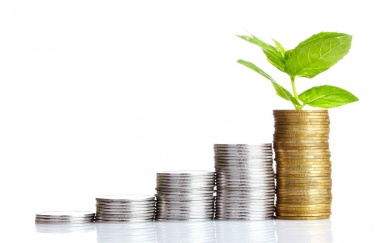 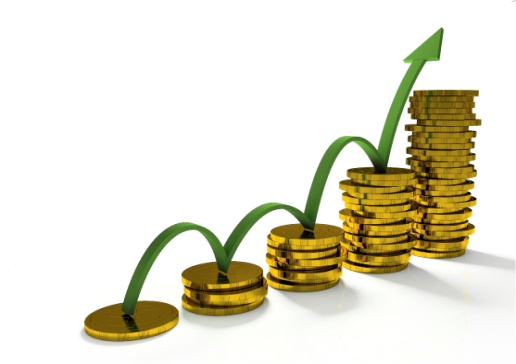